Природные силы закаливания
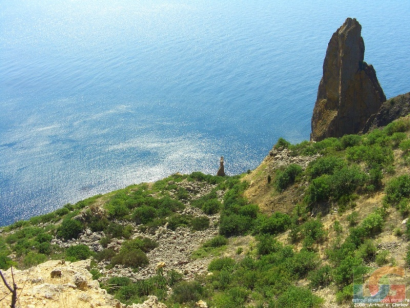 Выполнил: ученик 11Б класса
Василенко Никита
Преподаватель: Лагутин Н.В.
Целебные силы природы –солнце, воздух и вода –
помогают закаливать организм.
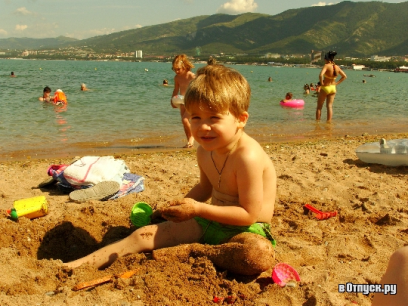 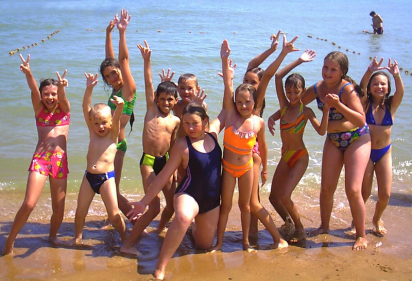 «Где редко бывает солнце,
 там часто бывает врач!»
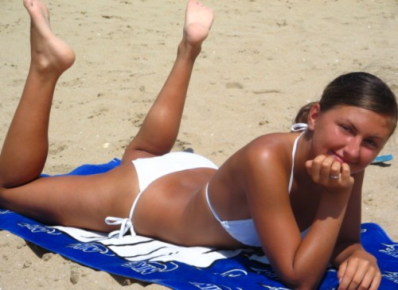 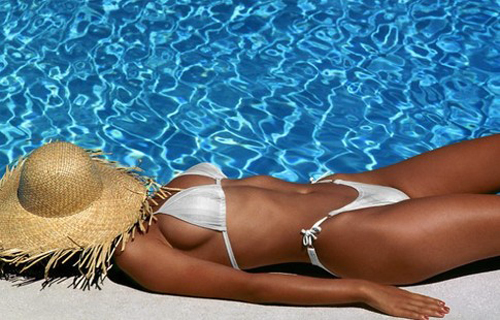 Солнечные ванны, если правильно их использовать , оздоравливают организм, улучшают кровообращение, благоприятно влияет на кожу, придают ей свежесть , бархатистость , приятный золотой оттенок.
Правила солнечных ванн
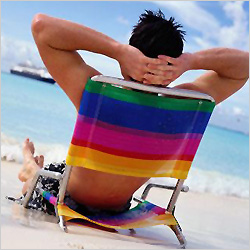 Загорай постепенно, в меру , не злоупотребляй долгим пребыванием на солнце.
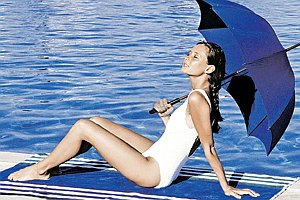 Продолжительность солнечных ванн первоначально не должна превышать 5-10 минут.
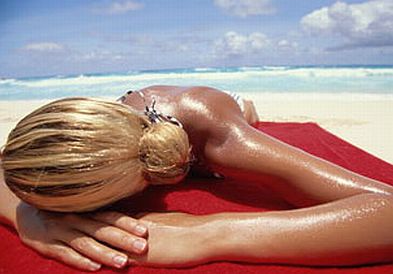 Не принимай солнечные ванны , долго оставаясь в неподвижном положении
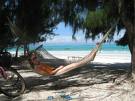 Чередуй пребывание на солнце и отдых в тени.
Голову обязательно защищай от солнечных лучей косынкой , панамкой, шапочкой  или шляпкой.
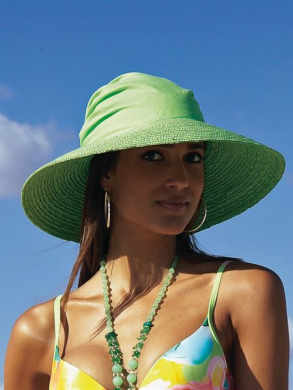 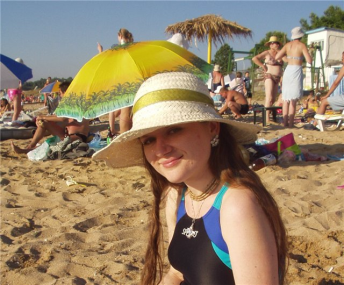 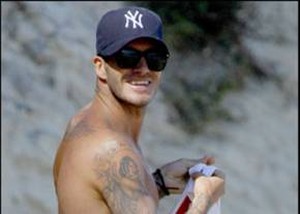 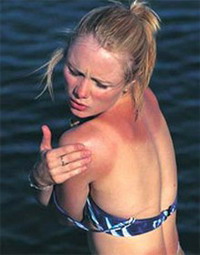 Солнечный ожог .
Кожа на спите, плечах краснеет, становится горячей, болезненной.
Скорая помощь при солнечном ударе.
Пострадавшего нужно уложить в тень

Снять стесняющую одежду

К голове приложить холодный компресс

Дать холодное питье.
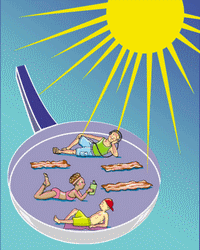 « Хочешь быть сильным- плавай,
Хочешь быть стройным и гибким – плавай»
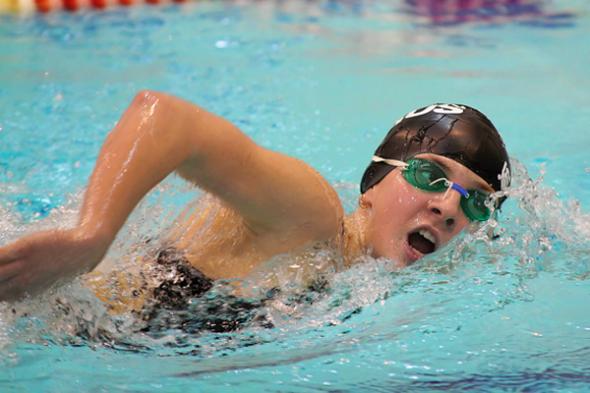 Законы безопасности у воды
Не входи в воду вспотевшим, разгоряченным после игры или лежания на солнце

Не купайся « до посинения», работай в воде руками и ногами. Оставайся в воде не более 45 минут

После выхода из воды ( особенно прохладной) разотрись полотенцем, переоденься в сухую одежду

Никогда не входи сразу в незнакомый водоём

Не купайся в одиночку, поблизости всегда должны быть взрослые

Не забывай об опасности сильного течения в реке или море.
Скорая помощь
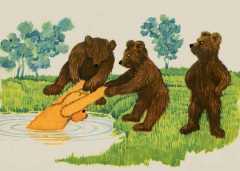 Если тонет человек , нужно:

Вытащить его на берег



Удалить воду из легких – положить пострадавшего к себе на коленку лицом вниз и, надавливая на спину , откачать воду.



Положить человека на спину, запрокинуть голову и сделать искусственное дыхание
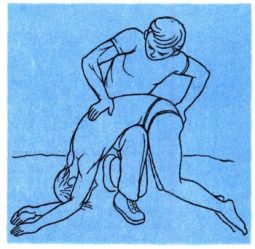 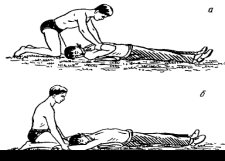 « Моржи»
« Моржами» называют любителей зимнего купания.
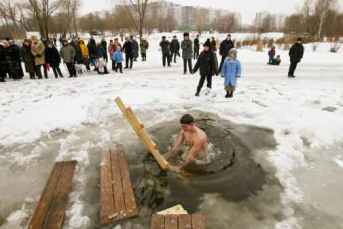 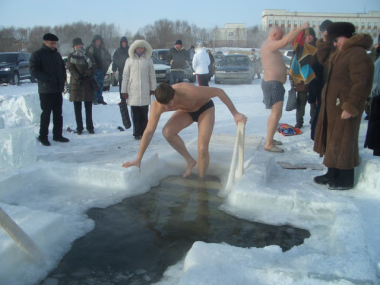 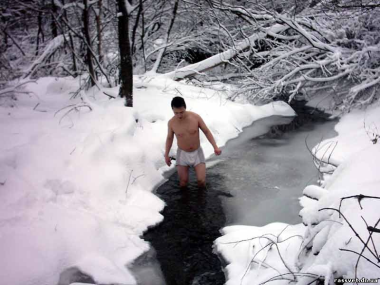 Влияние времени пребывания в холодной и ледяной воде на организм человека
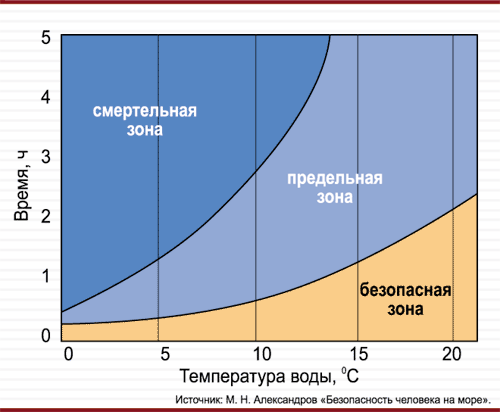 Щедрый жар
Баня
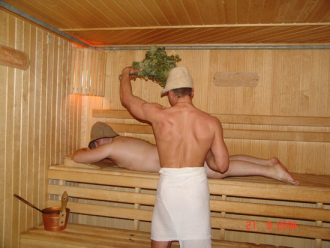 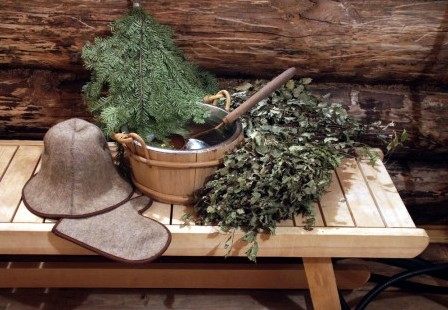 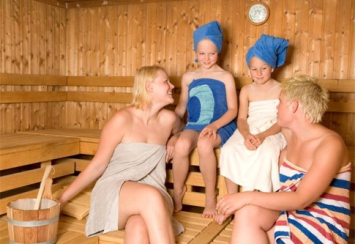 Правила и секреты закаливания
Ежедневно делай зарядку.







                                                         



  

 После чего обтирайся влажным полотенцем
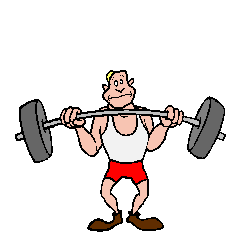 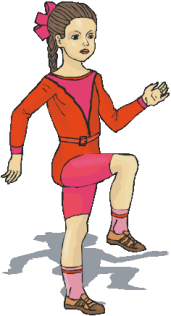 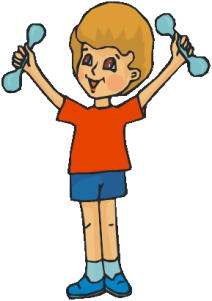 Ежедневно принимай прохладный душ
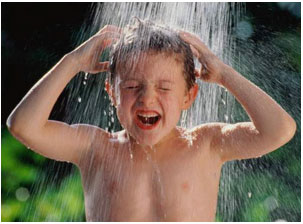 Больше двигайся , играй в подвижные игры
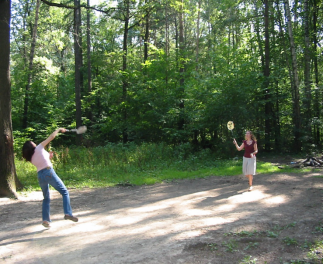 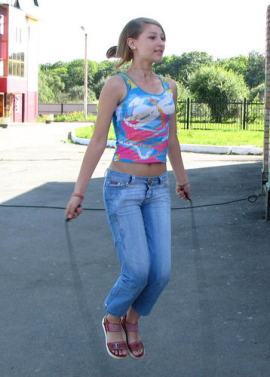 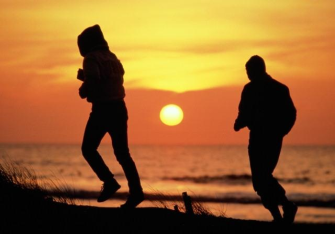 Занимайся спортом
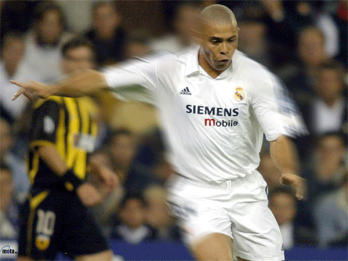 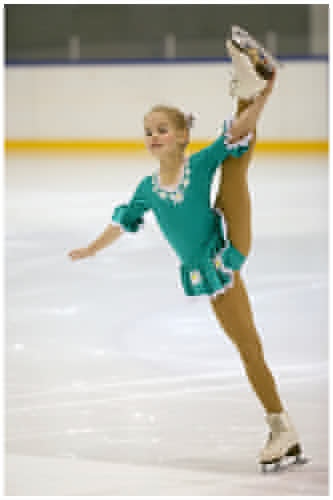 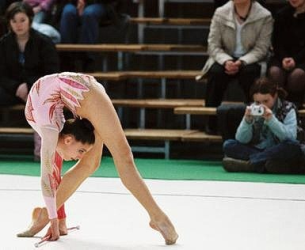 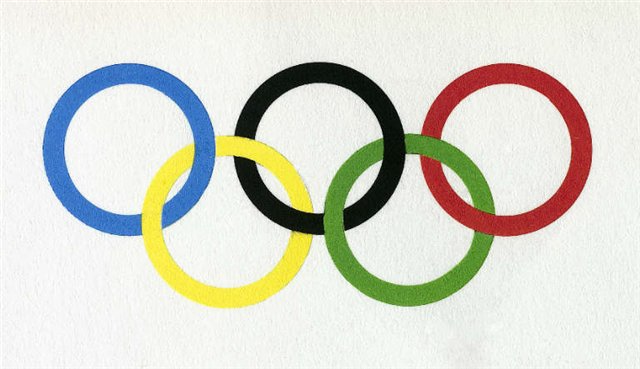